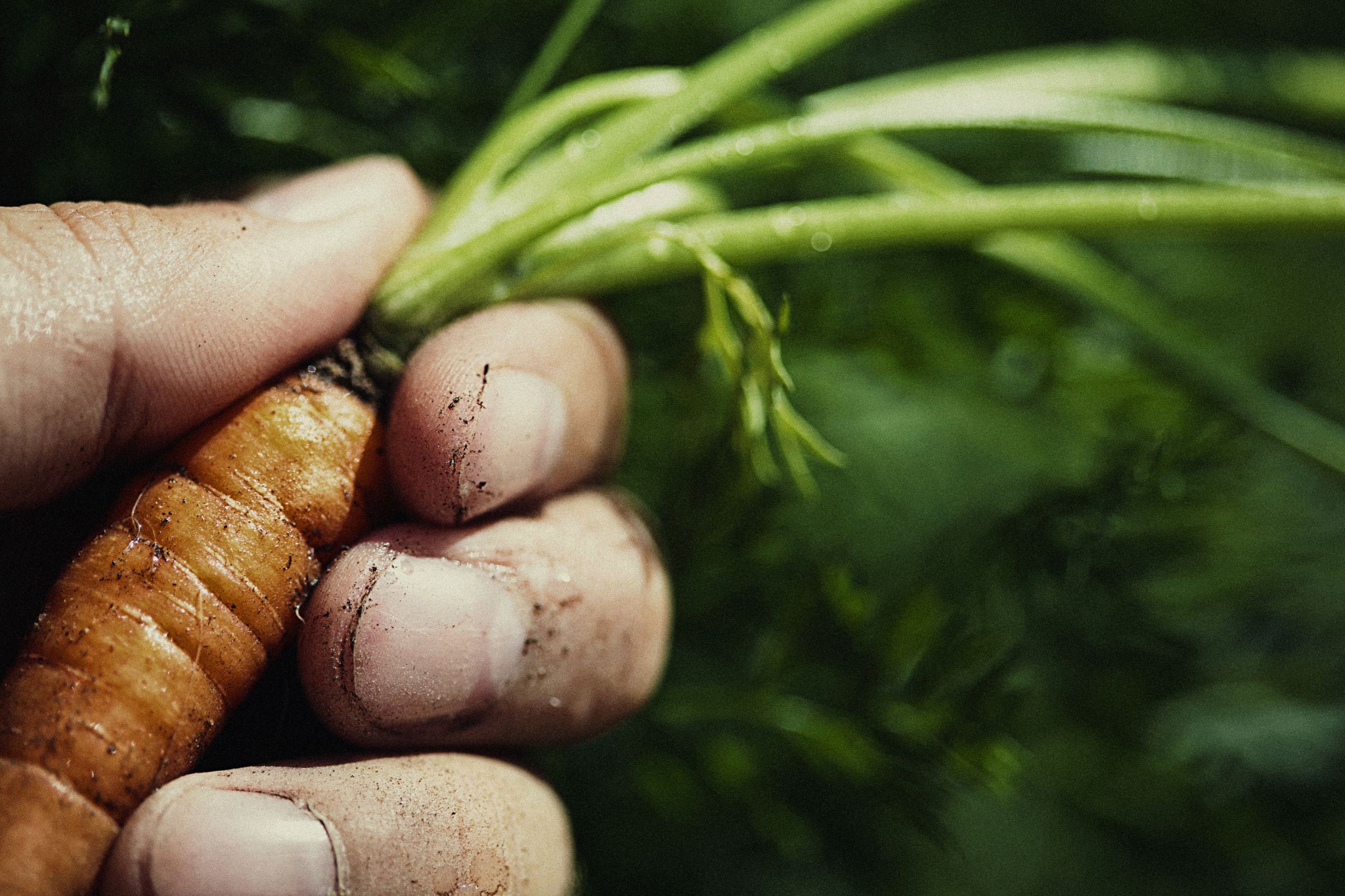 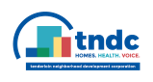 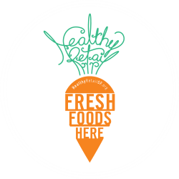 TNDC Healthy Retail SF&TL Food Policy council
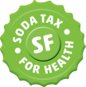 John McCormick (He/Him)
TNDC Healthy Retail San Francisco
Program Manager
Funding/ Allocation Amounts:
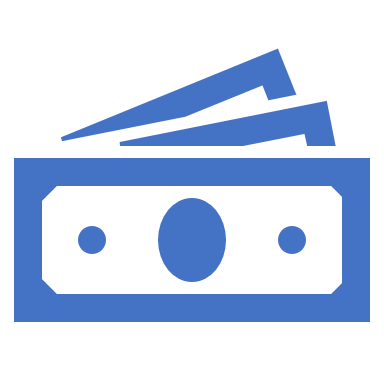 For FY 22/23 TNDC received a total of $445,042 of which 
$194,388 was allocated to HRSF. 
$166k is for personnel costs 
$28k is for direct operating expenses. 
$250k allocated to TNDC Kain Na Project
[Speaker Notes: Important to note the focus groups were ALWAYS led by community food justice leaders, and that participants received a $50 gift card for participating. Part of this was leadership development training.]
Kain Na (lets eat)
Community food empowerment market in Mission Bay
150 + households served each week
Employing Staff from Impacted Communities:Food Justice Leaders!
Jalal Alabsi
Tammy Huynh
Austin Dalmasso
[Speaker Notes: Also good to re mention the gift cards here]
Impact: Focus Groups March- December 2022
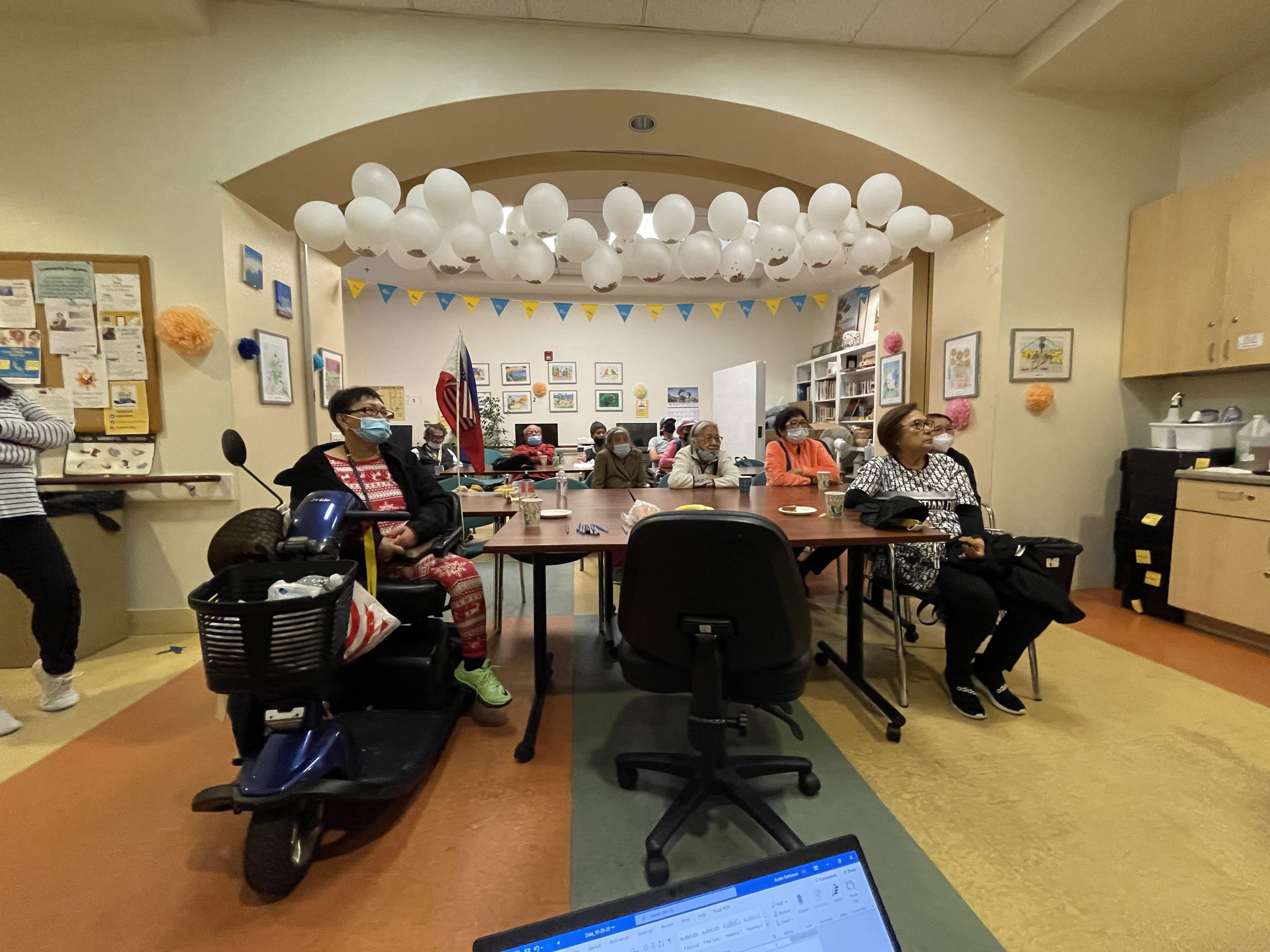 139 unique participants
21 focus groups held in:
Mandarin & Cantonese 
Arabic
Spanish
English
Including with African American and Filipino communities in the TL
[Speaker Notes: Important to note the focus groups were ALWAYS led by community food justice leaders, and that participants received a $50 gift card for participating. Part of this was leadership development training.]
Lack of access to adequate kitchen spaces.

Desire for increased food related funds/benefits such as CalFresh.

Tenderloin residents are commuting to other neighborhoods to buy groceries.

Food pantry options are not culturally relevant.
Impact: Focus Group Preliminary Results
[Speaker Notes: Information that can turn into policies, classes, and more. Also mention water quality issues as something we want to follow up on more.]
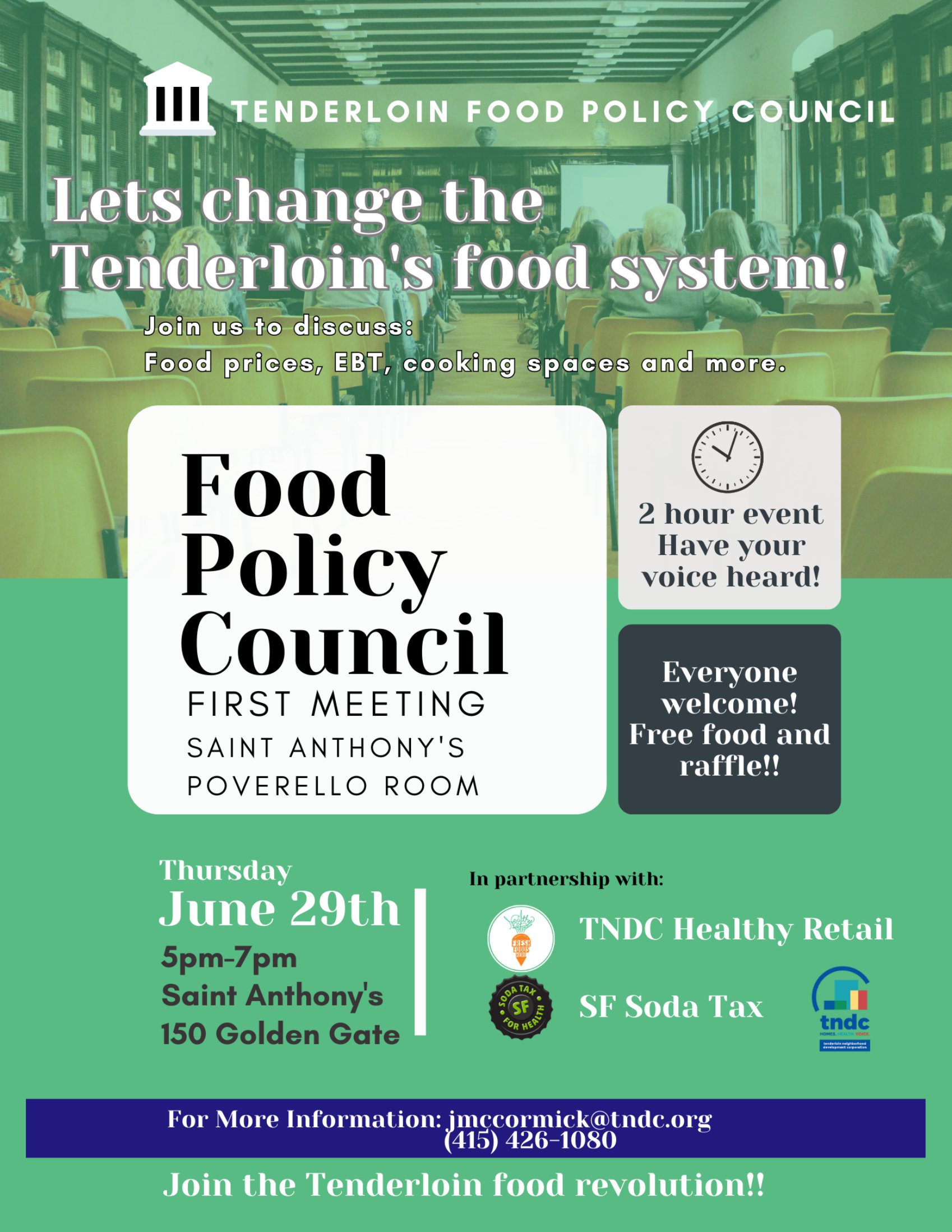 What's Next?
~Food Policy Council Inaugural Meeting~Policy Agenda Creation
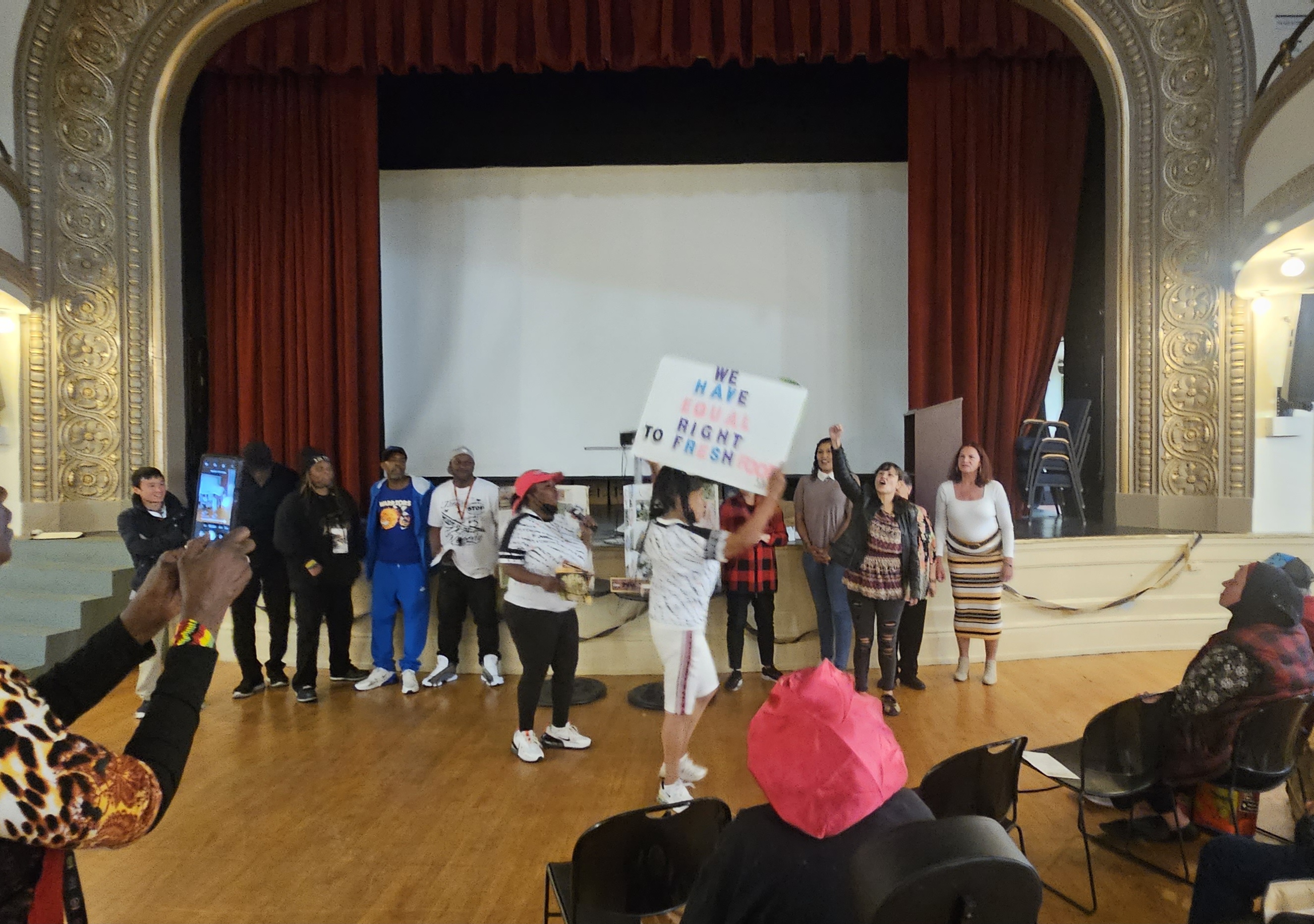 Impact: Food Justice Academy &  "Neighborhood Food Congress"
10 week course with stipend
Class of 2022
9 graduates
Creates idea for "Neighborhood Food Congress"
Class of 2023 
12 graduates
Graduation: 6/13/23
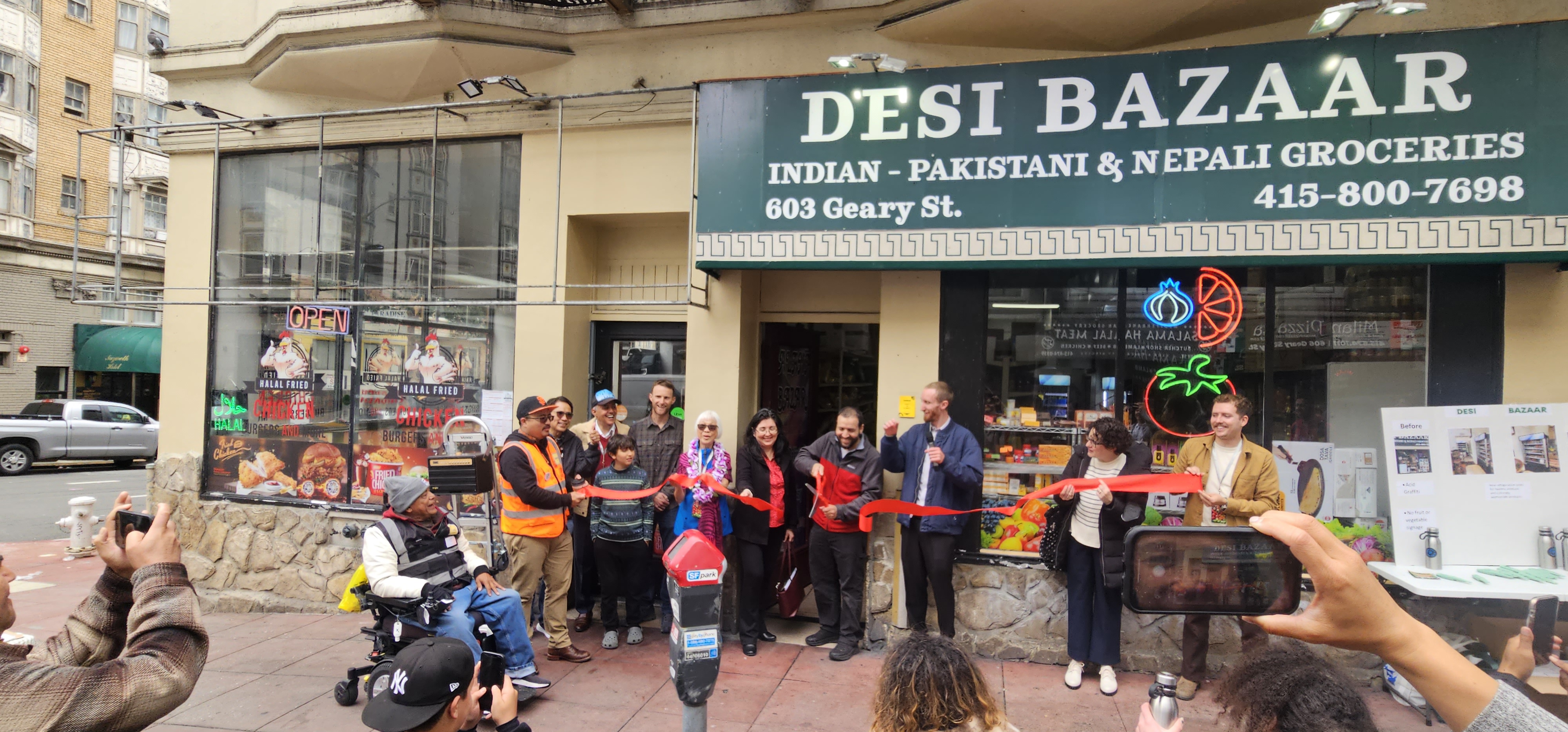 Impact: Healthy corner store conversions/ relationship building with corner stores.
Desi Bazaar grand re opening 6/13/23
Store visits during pandemic
Success, Challenges, and Barriers:
How do we move from data into the policy council and policy agenda?
Bringing on a new Healthy retailers. Specifically issues with POS systems.
Evaluation Process:
Tracking data through online
Unspent Funds: 11K
Investments in pay equity, data systems to help keep track of program outcomes and client satisfaction.
[Speaker Notes: Pay equity and investment in systems]
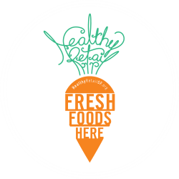 Thank you!
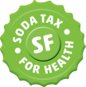 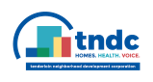 John McCormick
TNDC Healthy Retail SF
Jmccormick@tndc.org